Preparedness level of disaster management in national heart institute
By:
 Sucheta Rawat
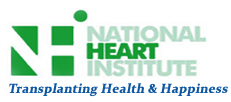 Introduction of the hospital
The All India Heart Foundation (AIHF) can proudly claim to be one of the first societies of its kind to be founded in Asia. It was formed by a group of physicians (led by Dr. S. Padmavati) and industrialists (Late Mr.Ashok Jain of Bennett, Coleman & Co. Ltd) at the inspiration of the doyen of modern cardiology, the late Dr. Paul Dudley White and registered as a charitable society in 1962.
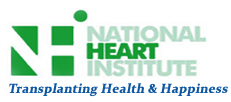 Its membership is open not only to specialists in cardiology but also to all doctors .


The National Heart Institute (NHI) is an integral part of the Foundation's Research and clinical care delivery Programmes and was established in 1981.
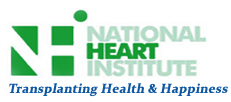 Introduction
Following the World Trade Center attack of September 2001 and the anthrax terrorism incident of October 2001, there has been a heightened interest in using surveys to assess our readiness for various disasters.
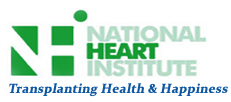 Emergency preparedness for disaster management is a crucial segment wherein administrators, planners, managers and stakeholders play an important role.
Emergency management is a dynamic process. Emergency preparedness for disaster management is the process of preparing, mitigating, responding, and recovering from any emergency situation.
objective
To know the level of preparedness among in National Heart Institute, Delhi. 

 To find out areas of improvement for disaster management in hospital.
To know the awareness of disaster management among employee.
Research  methodology
Study design-Qualitative  and Quantitative 
Cross sectional study
Primary Data
Questionnaire
Informal discussion(with security staff)
Secondary Data-
Web sites
Literature review
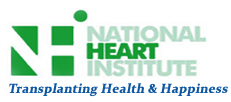 Data Collection Tool-Questionnaires (based on WHO Checklist)
Sample size -120
Data were collected from Hospital managers, nursing staff, employees of the emergency department, of the selected hospital using a Questionnaire developed for purpose of study. The questionnaire was in line with international protocols for preparedness of disasters.
Admin-30
Security-30
Clinical-25 Nurses(including emergency, triage nurse ) ,15 (Including 3 emergency doctors)
Miscellaneous- 20
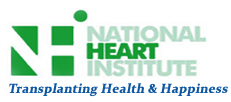 Result And findings
Parameters –
Awareness of employees
Past history
Disaster Manual with AIIMS Disaster Manual (Prepared by who).
Training in year(Fire fighting)
Mock drills in year
Part A-Color Coding
Fire Alarm system
Mock drills regularly
Triage system
Internal Analysis-Physical facility
Outside -10 hydrants
Inside-20 hydrants
15 *2=30 mts   pressure-6.8 kg per cm cube.

Fire extinguisher -140 fire extinguisher(15-20 steps)
More than 10 patient - yellow
Color coding display in every dep’t. In emergency area ,OPD areas (every 35 steps).
No of Ambulance -3 (in good condition)
People who can seat in the emergency corridor -15-20
Total bed-65
Emergency ward-2
Observation Care-2
Triage Nurse-1
Emergency Doctors-3
checks for life saving drug-3 days 
Inventory in emergency department-according to need
No. of beds can be extended during disaster –
               8 (subject to availability of bed )
Root cause analysis
Problem-
What –delay in preventing fire in OT 
Why-delay in communication

       only 4 fire fighter in security staff

              Lack of training
Solution-training of fire fighting to all security staff.
Comparison between aiims DMP with nhi DMP
Type of disaster expected-
Vehicular accidents and aircraft emergencies
Bullet and Blast injuries
Collapse of a building
Fire
Food poisoning – Gastro Enteritis
Any other like drowning etc.
Rules for Volunteers
Food Services
Engineering and Maintenance Service
Police networks
Medico-legal responsibilities
Disposal of the Dead (Role of Mortuary services and Forensic Departments in identification, storage and disposal of the deceased)
Conclusion
Awareness level –security, clinical staff,Admin staff
NGO Collaboration
NHI Doesn’t hold regular mock drills for supporting staff.
Hospital staff (except security) doesn’t have a fare idea about disaster management manual
No job card or SOPs.
Head of the committee-Administrator/VCEO

On Comparison between AIIMS DMP with NHI DMP –Some topics were missing ,which are very crucial for Hospital disaster management planning.
Recommendation
Train everyone; include all the staff in training .We should not focus on only security staff.
Review your disaster Management Module
Not mentioned Details-
Police networks
Medico-legal responsibilities
Disposal of the Dead (Role of Mortuary services and Forensic Departments in identification, storage and disposal of the deceased) .
Fire fighting for every security staff-(ex-fire in OT).
Review your organization’s Hazard Vulnerability Analysis (HVA); ensure it considers your community’s HVA.
Develop relationships and with other hospital disaster coordinators; in particular those in your area. 
Educate staff ,their roles and responsibility(ensure timely and effective response)
Encourage staff for daily exercise.
Emergency staff should check vital medicine (life saving drugs)daily.
References
Hospital preparedness for emergency response: US, 2008
   Richard W.Niska and d Iris M.Shimizu.
2) Hospital Emergency Response Checklist, WHO Europe.
 3) Disaster Management in India –A status report, August 2004
 4) http://www.nnepi.org/pdf/1B_Emergency_Response_Plan_Wisconsin.pdf
http://www.searo.who.int/LinkFiles/Hospitals_Safe_from_Disasters_Document20.pdf
http://centerforchildwelfare.fmhi.usf.edu/kb/flres/South%20Florida%20State%20Hospital%20Emergency%20Operations%20Plan%2009.pdf
7) Niska RW, Burt CW. Bioterrorism and mass casualty preparedness in hospitals: United States, 2003. Advance data from vital and health statistics; no 364. Hyattsville, MD: National Center for Health Statistics. 2005; accessed 2006, April 2.
8) Hospital Preparedness for Mass Casualties, Final Report, by the American Hospital Association with the support of the Office of Emergency Preparedness, U.S. Department of Health and Human Services, August 200; accessed 2006, April 3.
9) Joint Commission on the Accreditation of Healthcare Organizations. "Standard EC.1.6: Emergency Preparedness Plan."